МОСКВА
19-21 ОКТ
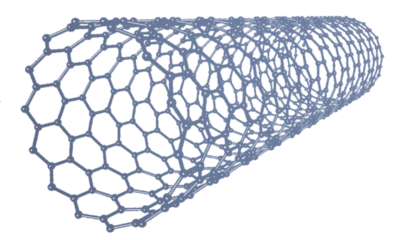 II Международная конференция
2020
Математическое моделирование в материаловедении электронных компонентов
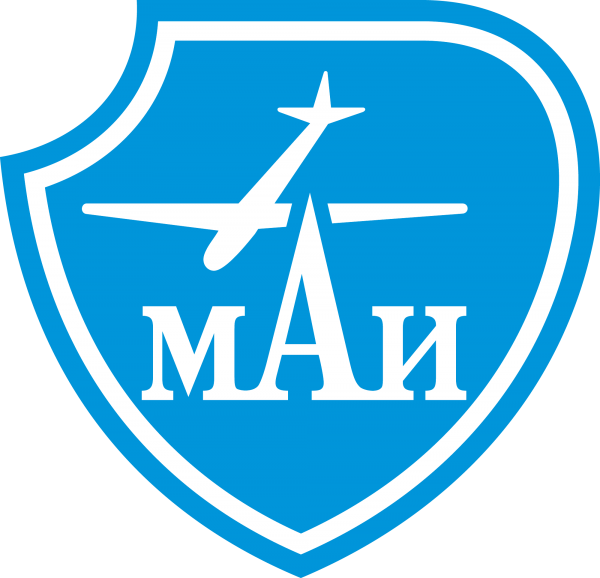 Название доклада
ФИО автора
Литература